World Federation of Haemophilia2014 World CongressMelbourne, Australia
An Indirect Comparison of the Efficacy ofProphylactic Use of rFIXFc and rFIX Products and Simulation of the Effect of Compliance on Effectiveness
Alfonso Iorio, MD, PhD
13 May 2014
Alfonso Iorio,1 Sangeeta Krishnan,2 Lynn Huynh,3 Paul Karner,3
Mei Sheng Duh,3 Sander Yermakov3
1McMaster University, Hamilton, Ontario, Canada; 2Biogen Idec, Cambridge, MA, USA; 3Analysis Group, Boston, MA, USA.
Presenter Disclosures
Disclosures for Alfonso Iorio
In compliance with the EACCME* policy, WFH requires the following disclosures to be made at each presentation:
This research was supported by Biogen Idec
*European Accreditation Council for Continuing Medical Education
Introduction and Objective
Prophylaxis for hemophilia B requires 2-3  infusions/week.
rFIXFc may require fewer infusions.
Compliance may be affected by number of infusions.
No head-to-head clinical studies of rFIXFc and rFIX have been conducted.
Objectives: 
To indirectly compare the efficacy of rFIXFc and rFIX products, using published data.
To model the potential impact of improved compliance.
3
rFIX, recombinant factor IX, rFIXFc, recombinant factor IX Fc fusion protein.
Clinical Studies Analysed
Inclusion criteria:
Clinical studies on prophylactic use of rFIX in PTPs reporting annualised bleeding rate (ABR) or number of bleeding events
aIncludes data from the once-weekly prophylaxis arm of the study, and data on file (Biogen Idec).
ABR, annualised bleeding rate; PTP, previously treated patient; rFIX, recombinant factor IX; rFIXFc, recombinant factor IX fusion protein; SD, standard deviation.
1. Powell JS, et al. New Engl J Med. 2013;369(24):2313-2323. 2. Roth DA, et al. Blood. 2001;98(13):3600-3606. 3. Lambert T, et al. Haemophilia. 2007;13(3):233-243. 4. Valentino LA, et al. Haemophilia. 2014. [epub ahead of print.] doi: 10.1111/hae.12344. 5. Windyga J, et al. Haemophilia. 2014;20(1):15-24.
4
Meta-Analysis and Indirect Comparison
Unadjusted indirect comparison of efficacy

rFIXFc: mean ABR = 3.071
rFIX: pooled mean ABR based on random effects meta-analysis = 3.84(I2 = 57.5%)

Unreported standard deviations were estimated assuming a Poisson distribution and corrected for overdispersion.
1. Powell JS, et al. New Engl J Med. 2013;369(24):2313-2323. 2. Roth DA, et al. Blood. 2001;98(13):3600-3606. 3. Lambert T, et al. Haemophilia. 2007;13(3):233-243. 4. Valentino LA, et al. Haemophilia. 2014. [epub ahead of print.] doi: 10.1111/hae.12344. 5. Windyga J, et al. Haemophilia. 2014;20(1):15-24. 6. DerSimonian R, Laird N. Controlled Clin Trials. 1986;7(3):177-188
5
[Speaker Notes: Correction for overdispersion
Estimated SDs were multiplied by an adjustment factor based on reported SDs from other included studies. For each study that reported the SD of ABR,
the ratio of the reported SD to the SD estimated, assuming a Poisson distribution, was computed. The adjustment factor was then calculated as the simple average of these ratios.]
Meta-Analysis and Indirect Comparison
aNegative value indicates fewer bleeds with rFIXFc compared with rFIX.
bStudent's t test used for comparisons of individual studies; Z test used for comparison of pooled estimate.
cPooled estimates are based on meta-analysis with random effects using the DerSimonian and Laird method.6
ABR, annualised bleeding rate; rFIX, recombinant factor IX; rFIXFc, recombinant factor IX fusion protein.
1. Powell JS, et al. New Engl J Med. 2013;369(24):2313-2323. 2. Roth DA, et al. Blood. 2001;98(13):3600-3606. 3. Lambert T, et al. Haemophilia. 2007;13(3):233-243. 4. Valentino LA, et al. Haemophilia. 2014. [epub ahead of print.] doi: 10.1111/hae.12344. 5. Windyga J, et al. Haemophilia. 2014;20(1):15-24. 6. DerSimonian R, Laird N. Controlled Clin Trials. 1986;7(3):177-188
6
[Speaker Notes: Correction for overdispersion
Estimated SDs were multiplied by an adjustment factor based on reported SDs from other included studies. For each study that reported the SD of ABR,
the ratio of the reported SD to the SD estimated, assuming a Poisson distribution, was computed. The adjustment factor was then calculated as the simple average of these ratios.]
Simulation Based on Compliance Level of 75.7%
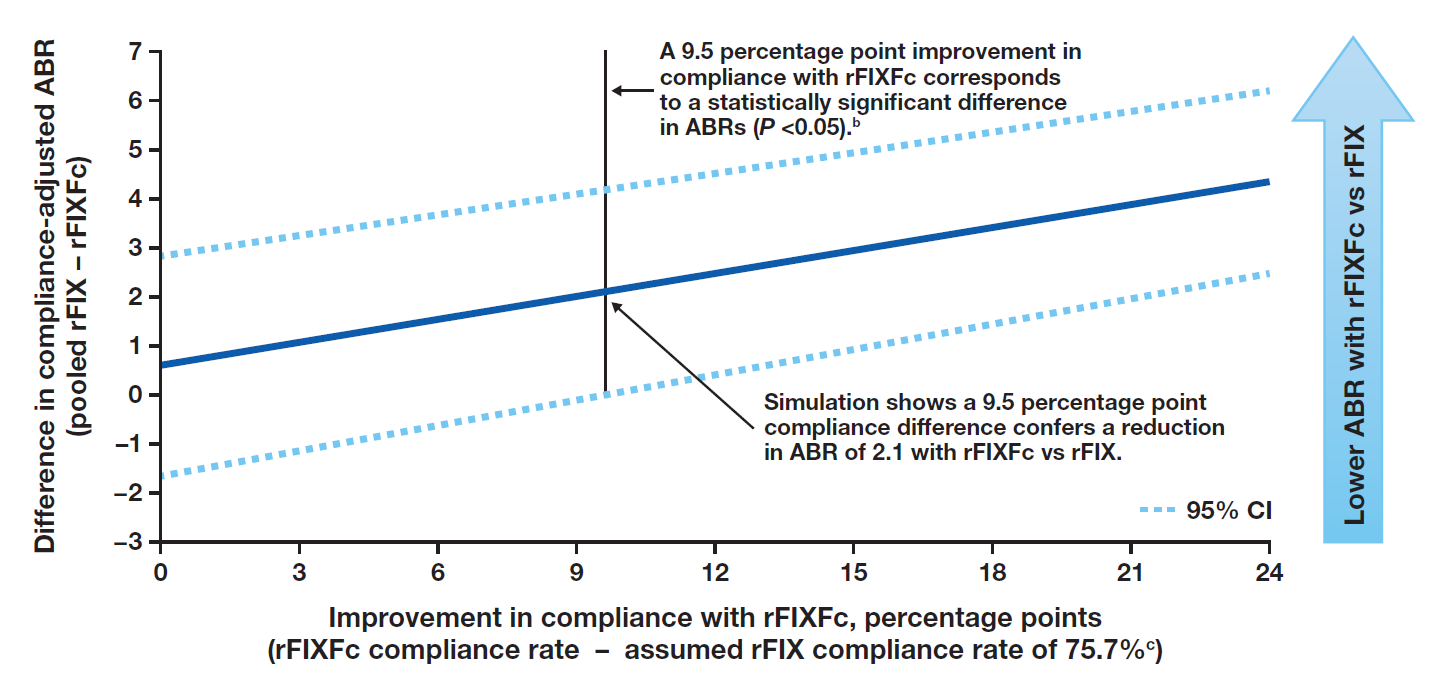 aPooled estimates of ABRs on prophylaxis based on random effects meta-analysis of all rFIX comparator studies.  Standard deviations for the Roth et al1, Lambert et al2, and Valentino et al3 studies were estimated assuming Poisson distributions and adjusted for over-dispersion; other studies are as reported. 
bWhen assumed rFIX compliance rate is 75.7%.  Note that lower 95% confidence limit is >0.
cBased on estimates of current levels of prophylaxis compliance reported in Ho et al (Haemophilia. 2014;20(1):39-43).
ABR, annualised bleeding rate; rFIX, recombinant factor IX; rFIXFc, recombinant factor IX Fc fusion protein.
1. Roth DA, et al. Blood. 2001;98(13):3600-3606. 2. Lambert T, et al. Haemophilia. 2007;13(3):233-243. 3. Valentino LA, et al. Haemophilia. 2014. [epub ahead of print.] doi: 10.1111/hae.12344.
7
[Speaker Notes: The compliance-adjusted ABR for a given product at each level of compliance with prophylaxis was calculated as the weighted average of the compliant and noncompliant ABRs.
Literature-reported compliance estimates of 75.7%1 and 58.8%2 were used.
Noncompliant was defined as being 0% compliant with prophylaxis (ie, exhibiting a bleed rate on par with an on-demand patient).
To describe such a patient, the mean ABR (SD) of 18.7 (10.0) reported for patients receiving on-demand treatment in Powell et al3 was used.

Simulations suggest that improvements in prophylaxis compliance with rFIXFc of ≥9 to 14 percentage points would result in a significant decrease in mean ABR.

Ho S, et al. Haemophilia. 2014;20(1):39-43. 
Hacker MR, et al. Haemophilia. 2001;7(4):392-396. 
Powell JS, et al. New Engl J Med. 2013;369(24):2313-2323.]
Study Limitations
This comparison is indirect.

A random-effects meta-analysis approach was used to account for between-study variance.

The effect of changes in compliance are based on the assumption that ABR is correlated to compliance over the range of values reported in clinical trials for patients treated with on-demand or prophylaxis regimens.
8
[Speaker Notes: Due to the small number of comparison studies evaluated, a meta-regression could not be performed.
The approach used is consistent with that taken in a Cochrane review to assess the relationship between adherence to prophylaxis therapy and number of bleeds in hemophilia patients.1

1. Iorio A, et al. Cochrane Database Syst Review. 2011(9):cd003429]
Conclusions
Based on unadjusted indirect comparison of 6 clinical studies for rFIXFc and rFIX products
The efficacy of prophylaxis treatment with once-weekly rFIXFc is comparable to more frequently infused rFIX.
Less frequent infusions with rFIXFc may enhance compliance and consequently effectiveness, as suggested by compliance modeling. 
Simulations suggest improvements in compliance of ≥ 9 to 14% with rFIXFc would yield a statistically significant reduction in mean ABR.

Additional studies are necessary to validate these findings and assess the true impact of rFIXFc on real-world effectiveness.
9
ABR, annualised bleeding rate; rFIX, recombinant factor IX; rFIXFc, recombinant factor IX Fc fusion protein.
Back-up Slides
10
Study Characteristics
rFIXFc, recombinant factor IX Fc fusion protein; rFIX, recombinant factor IX.
aAnd data on file (Biogen Idec).
11
1. Powell JS, et al. New Engl J Med. 2013;369(24):2313-2323. 2. Roth DA, et al. Blood. 2001;98(13):3600-3606. 3. Lambert T, et al. Haemophilia. 2007;13(3):233-243. 4. Valentino LA, et al. Haemophilia. 2014. [epub ahead of print.] doi: 10.1111/hae.12344. 5. Windyga J, et al. Haemophilia. 2014;20(1):15-24.
[Speaker Notes: Powell JS, et al. New Engl J Med. 2013;369(24):2313-2323. 
2. Roth DA, et al. Blood. 2001;98(13):3600-3606. 
3. Lambert T, et al. Haemophilia. 2007;13(3):233-243. 
4. Valentino LA, et al. Haemophilia. 2014. [epub ahead of print.] doi: 10.1111/hae.12344. 
5. Windyga J, et al. Haemophilia. 2014;20(1):15-24.]
Prophylaxis ABRs Reported in Included Studies
ABR, annualised bleeding rate; n/r, not reported; SD, standard deviation.
aMedian reported for Powell et al and Roth et al; mean reported for all other studies.
bSD of ABR for Windyga et al was reported in the published study; SDs of ABRs for Roth et al, Lambert et al, and Valentino et al were not reported, and were estimated assuming Poisson distributions and adjusted for over-dispersion as described in the Methods section.  The adjustment factor used was 2.13.
cDose reported is the mean of actual infusions.  Mean ABR was not reported, and was estimated based on the reported number of bleeds, the number of patients in the study, and the mean follow-up.
dDose reported is the median of actual infusions.
12
1. Powell JS, et al. New Engl J Med. 2013;369(24):2313-2323. 2. Roth DA, et al. Blood. 2001;98(13):3600-3606. 3. Lambert T, et al. Haemophilia. 2007;13(3):233-243. 4. Valentino LA, et al. Haemophilia. 2014. [epub ahead of print.] doi: 10.1111/hae.12344. 5. Windyga J, et al. Haemophilia. 2014;20(1):15-24.
[Speaker Notes: Powell JS, et al. New Engl J Med. 2013;369(24):2313-2323. 
2. Roth DA, et al. Blood. 2001;98(13):3600-3606. 
3. Lambert T, et al. Haemophilia. 2007;13(3):233-243. 
4. Valentino LA, et al. Haemophilia. 2014. [epub ahead of print.] doi: 10.1111/hae.12344. 
5. Windyga J, et al. Haemophilia. 2014;20(1):15-24.]
Disclosures and Acknowledgments
Alfonso Iorio has received research support from Biogen Idec, Baxter, Novo Nordisk, and per diem and travel expense reimbursement to attend advisory boards or to give educational talks by Bayer, Baxter, Biogen Idec, Novo Nordisk, and Pfizer. He has been paid a fair hourly rate for this research through a service agreement between Biogen and McMaster University.
Lynn Huynh, Paul Karner, Mei Sheng Duh, and Sander Yermakov are employees of Analysis Group, Inc., a consulting company that has received research grants from Biogen Idec, including one for the current study.
Sangeeta Krishnan is an employee of and holds equity interest in Biogen Idec.

The development of this poster was supported by Biogen Idec. Editorial and writing assistance was provided by MaryEllen Carlile Klusacek, PhD, of Biogen Idec.
13